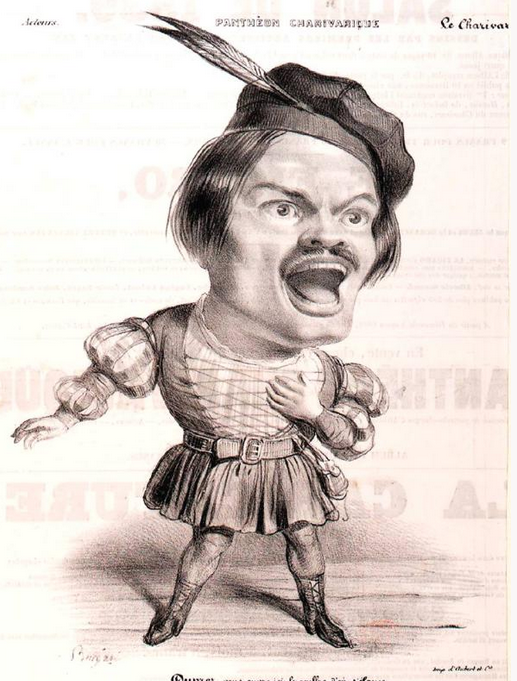 Approche syntaxique :éléments de prononciation
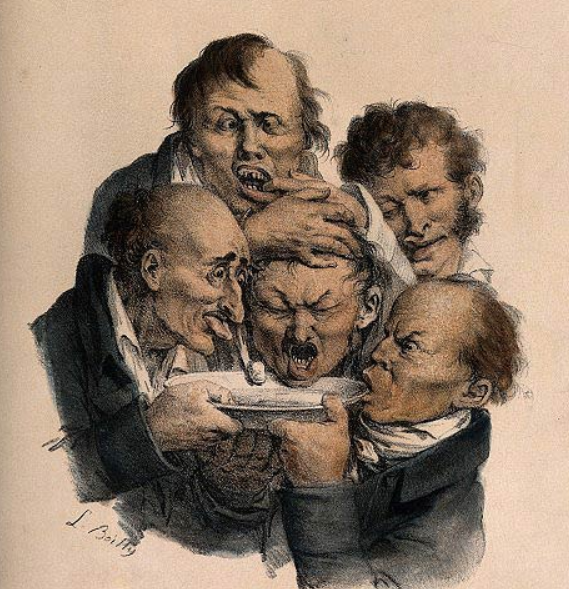 La prononciation
D’une manière générale, le picard se prononce comme le français mais avec des différences parfois notables.
La nasalisation
Les voyelles nasales sont celle qui sont notées en français : in (matin), im (impôts), on (bon), om (plombier), un, an (chanter), am (jambe), ain (pain), aim (faim), ein (peinture)…

En picard, les voyelles a, e, i, o et u se « nasalisent » souvent devant un –n ou un –m

La nasalisation se note par le doublement du « n » : nn
Mais aussi par l’ajout d’un « n » devant le « m » : nm
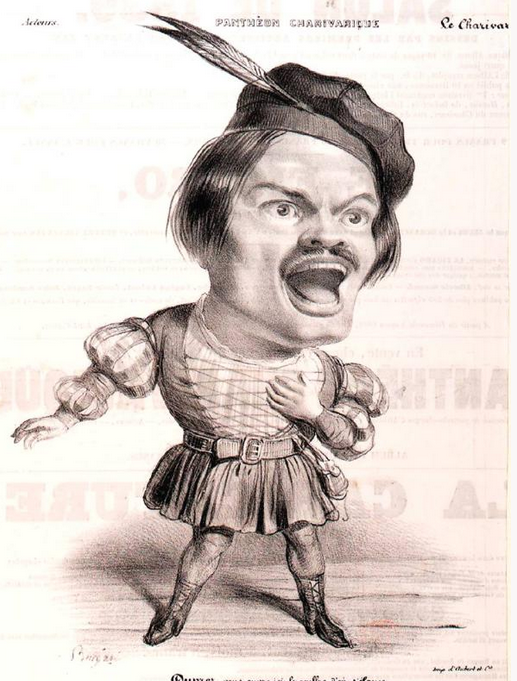 Règles de nasalisation
-o se prononce [on] devant n et m
Chl’honme
El maronne

-a se prononce [an] devant n
Insanne

Ici la nasalisation est notée par l’ajout de -n
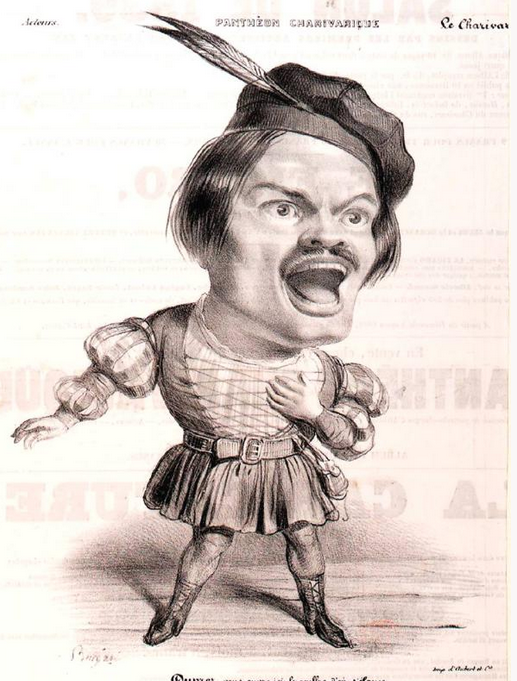 -é, -è, ai et ei se prononcent [in] devant n et m
L’glène 
Dé l’crème
L’peine
Quinzaine

Ici la nasalisation n’est pas notée
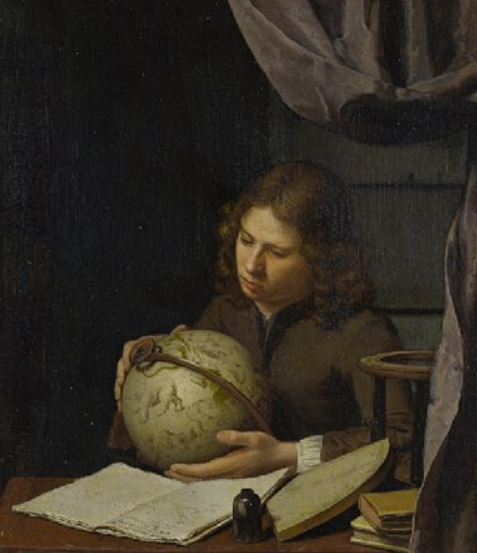 Exercice
Prononcer en nasalisant :
A nonne
Conme
L’potrène
L’mékène
Ene pronne
L’dène
I sanne
Tranner
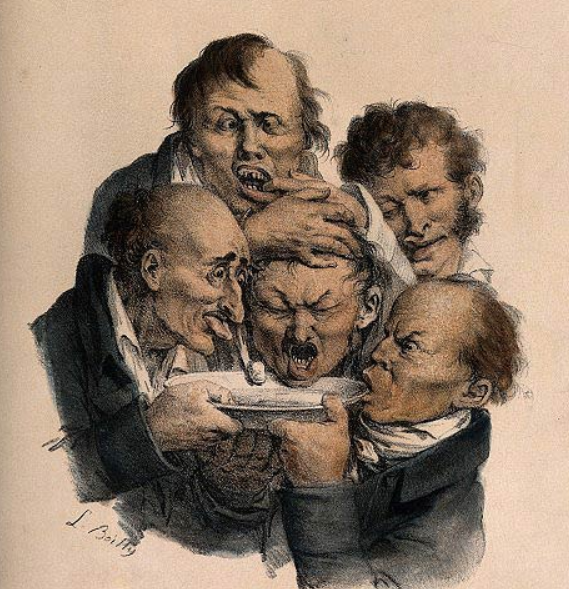 Les consonnes finales
Certaines consonnes en finale de mot « s’assourdissent ». C’est-à-dire que leur son devient plus sourd.

[b] est prononcé 	[p]
[d]		[t]
[v]		[f]
[g]		[k]
[z]		[s]

Cette prononciation est caractéristique du picard qu’on appelle le chti (Nord et partie est du Pas-de-Calais)
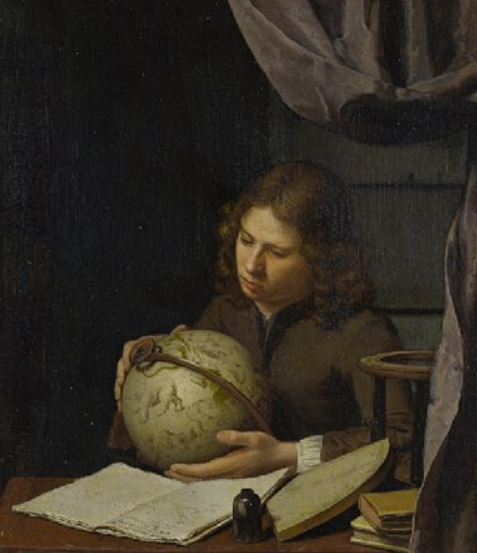 Exercice
Prononcer en assourdissant :
Chl’abe
Minjabe
Rade
Déchinde
L’pleuve (en rouchi : l’pluève)
L’tabe (en rouchi : l’tave)
Largue
I tègue
I minge
I cange
I ravise
Ene cose